Villages Around the World
There still are countries where most of the people live in villages.
Definition:
A village is a clustered human settlement or community, larger than a hamlet but smaller than a town, with a population ranging from a few hundred to a few thousand. Though often located in rural areas, the term urban village is also applied to certain urban neighborhoods. Villages are normally permanent, with fixed dwellings; however, transient villages can occur. Further, the dwellings of a village are fairly close to one another, not scattered broadly over the landscape, as a dispersed settlement
Although many patterns of village life have existed, the typical village was small, consisting of perhaps 5 to 30 families. Homes were situated together for sociability and defense, and land surrounding the living quarters was farmed. Traditional fishing villages were based on artisan fishing (Its fishing and processing are respectful of the environment) and located adjacent to fishing grounds
Popeye Village, Malta
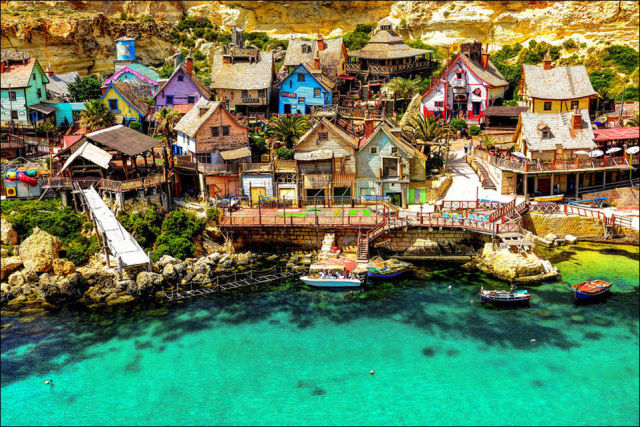 Village on the bank of the Niger River, Mali.
Hidden mountain village in southern China.
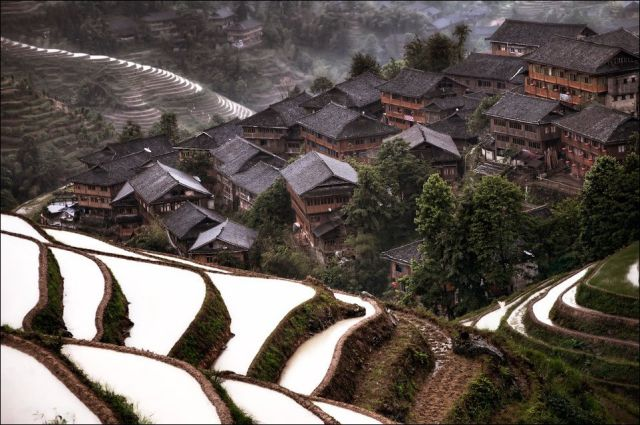 Mist over countryside, England.
Riomaggiore, Italy.
Mountain Village in Iran.
Beautiful African Village.
Hallstatt, Austria's Most Beautiful Lake Town.
Gásadalur Village, Faroe Islands.
Village in the Himalayas.
Giulio Island, Italy
Lovely Gordes Village, Southeastern France
Senja, Norway
In Vietnam
Piran Peninsula, Slovenia.
Green roof houses of Faroe Islands
Kastellorizo Island, Greece
Beautiful Vernazza, Italy
Grindelwald, Switzerland.
Village Household, Serbia
Pennan, Scotland
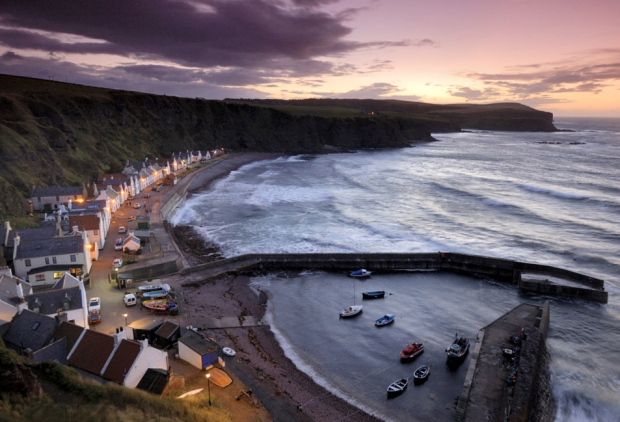 Ólafsfjörður, Iceland
Cesky Krumlov Village, Czech Republic
Damüls, Austria
Sapa, Vietnam
Norway
Reine, Norway
Lofoten, Norway
Pietrapertosa Village
Anchor Bay, Malta
Qaqortoq, Greenland
Manarola, Italy
Norway
Santorini, Greece
Arlington Road in Bilbury, England
Rotenburg, Germany
Aran Islands, Ireland
Nuuk, Greenland
Tobermory, Isle of Mull (Scotland)
Groznjan, Croatia
Russian Village
Mystic, Connecticut
Sidi Bou Said Tunisia
Eze France
Amazon Floating Village
loating village on Tonle Sap, Cambodia
Nzulezo Floating Village, Ghana
Giethoorn, Netherlands
Al Hajjarah, Yemen.
Ko Panyi is a fishing village in Thailand
Anuak Tribe Village
Village of Namche Bazaar in Nepal
Alberobello, Italy
Shirakawa, Japan
Monsanto, Portugal
A Nuba village in the Nuba Mountains.
Gimignano, Italy
Hollókő, Nógrád, Hungary
An alpine village in the Lötschental Valley, Switzerland
Berber village in Ourika valley, High Atlas, Morocco
A North Indian village in Rajasthan, India
A typical rural village in Hainan, China
The nagari of Pariangan, West Sumatra.
Lug, village in northern Serbia
Kovachevitsa, a village in southern Bulgaria
Nook of a village near Lake Baikal, Siberia
Mayaky Village, Donetsk, Ukraine
The village of Rougon in Provence
A village in Kaita, Nigeria